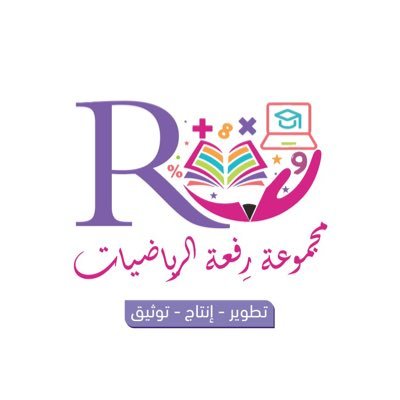 9 - 7
ترتيب الأعداد
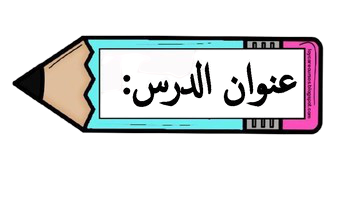 أ.أحـمـد الأحـمـدي  @ahmad9963
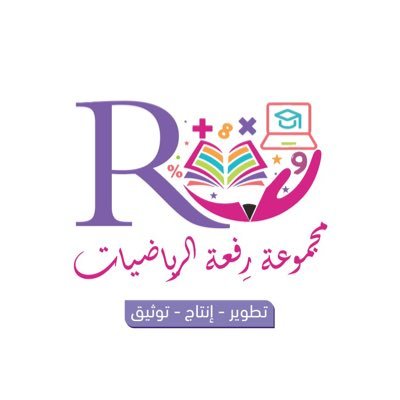 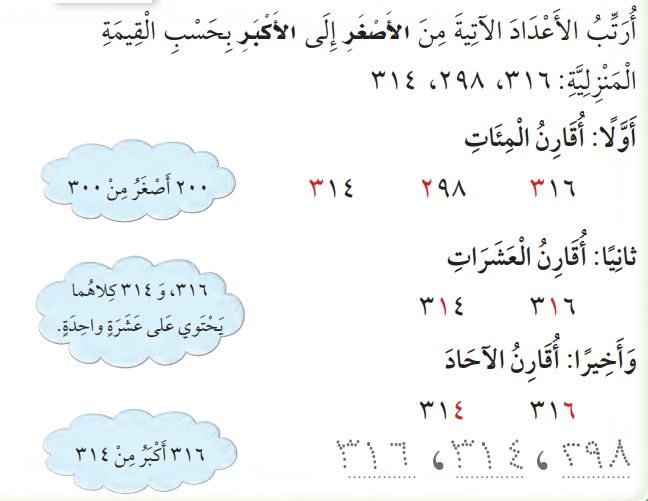 فكرة الدرس

أرتب الأعداد ضمن 999 بحسب القيمة المنزلية
أ.أحـمـد الأحـمـدي  @ahmad9963
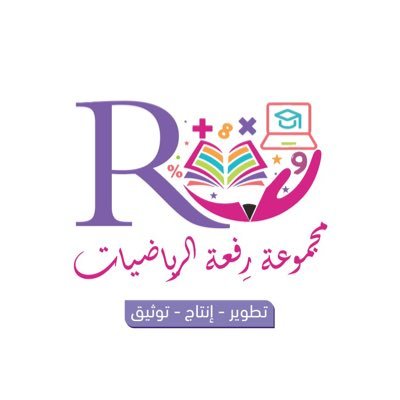 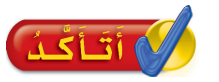 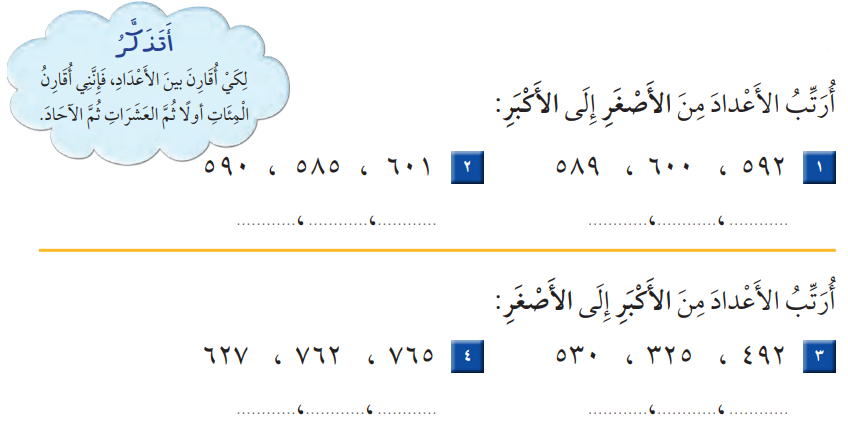 أ.أحـمـد الأحـمـدي  @ahmad9963
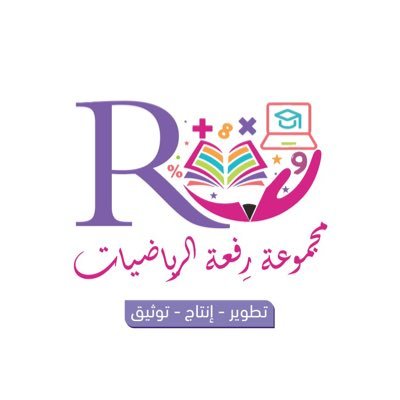 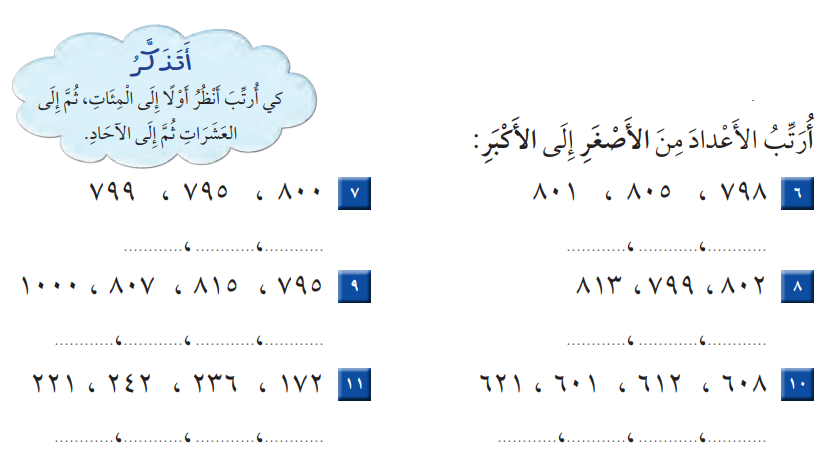 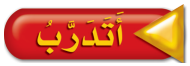 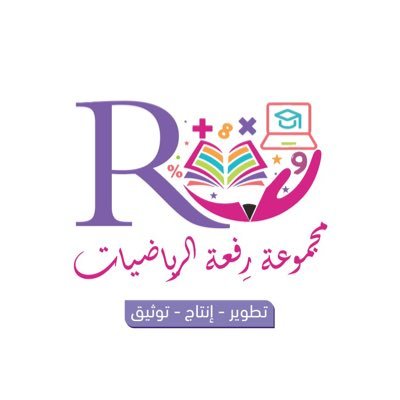 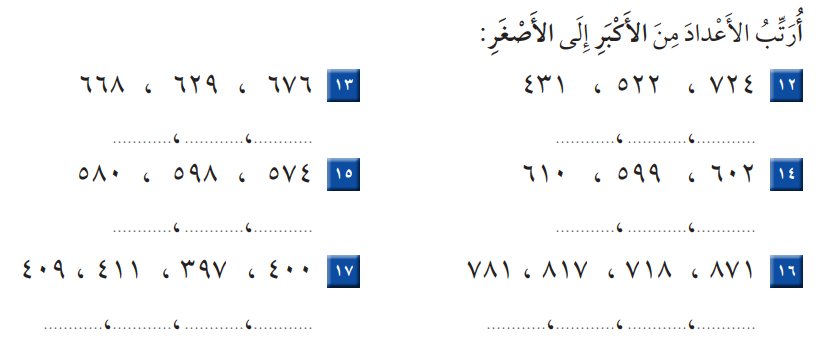 أ.أحـمـد الأحـمـدي  @ahmad9963
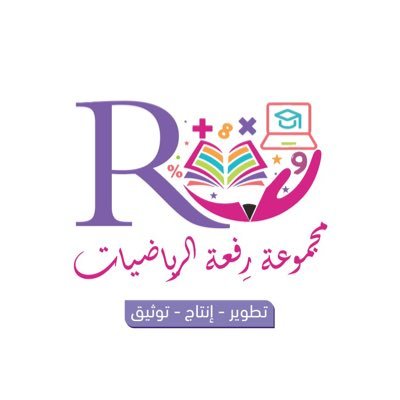 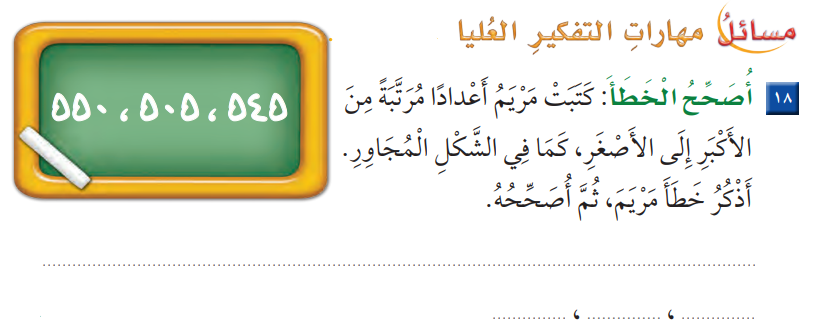 أ.أحـمـد الأحـمـدي  @ahmad9963